Learning:Neural Basis of Learning
http://en.wikipedia.org/wiki/Mirror_neuron
Mirror Neurons
Mirror Neurons - a neuron that fires both when an animal acts and when the animal observes the same action performed by another.
http://en.wikipedia.org/wiki/File:Makak_neonatal_imitation.png
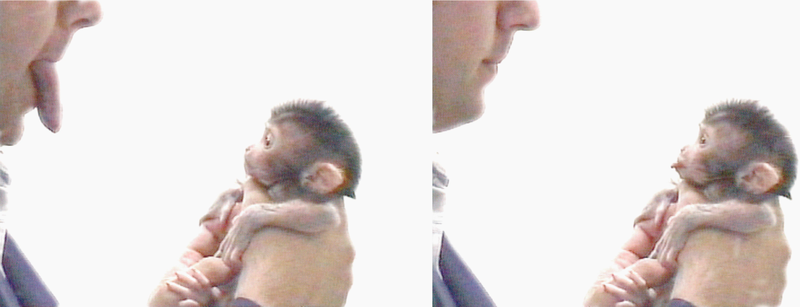 http://en.wikipedia.org/wiki/File:Motor_Cortex_monkey.jpg
Mirror Neurons
Mirror Neurons are located in the ventral pre-motor cortex of the frontal lobe.
In neuro-anatomy, the prefix “pre” means “anterior to”.
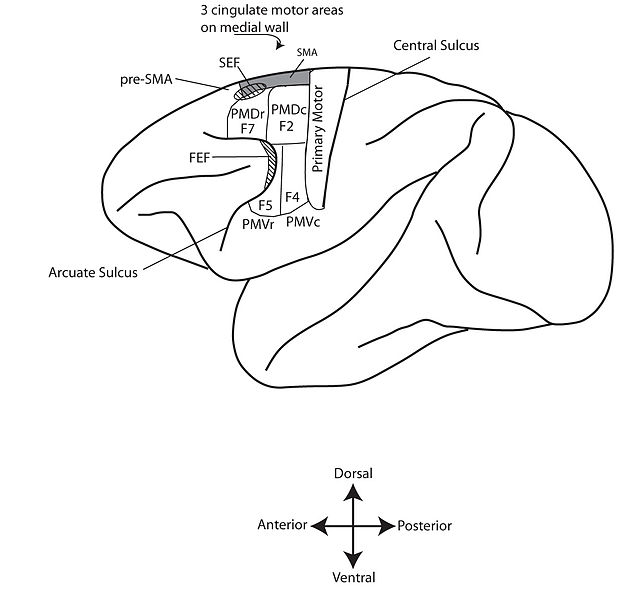 http://en.wikipedia.org/wiki/File:Gray726-Brodman.svg
Mirror Neurons: Brodmann’s Area 6
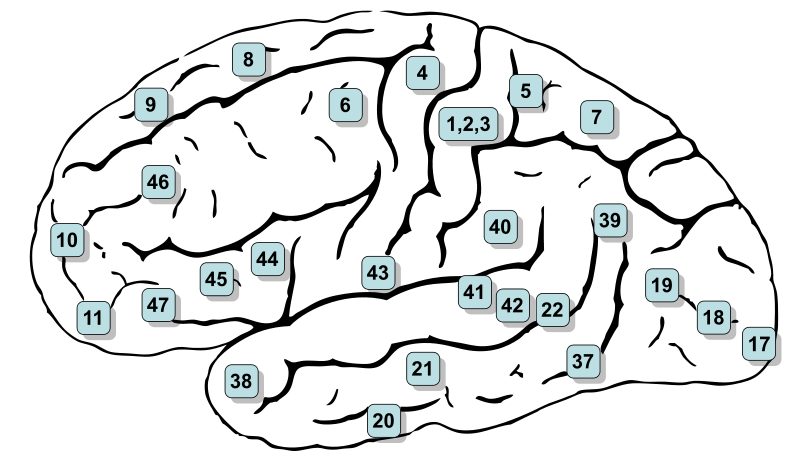 Brodmann’s
Area 17 =
Primary 
Visual 
Cortex
“V1”
Mirror Neurons
PubMed Abstract on Mirror Neurons: http://www.ncbi.nlm.nih.gov/pubmed/15217330

BrainFacts.org on Mirror Neurons: http://www.brainfacts.org/brain-basics/neuroanatomy/articles/2008/mirror-neurons/
http://en.wikipedia.org/wiki/Mirror_neuron
Mirror Neurons
Mirror Neuron Demo 
http://commons.wikimedia.org/wiki/File:Dynamic-Visuomotor-Transformation-Involved-with-Remote-Flying-of-a-Plane-Utilizes-the-%E2%80%98Mirror-pone.0033873.s001.ogv
Critics caution that an individual neuron (even a mirror neuron) cannot be responsible for registering the intentions of others.
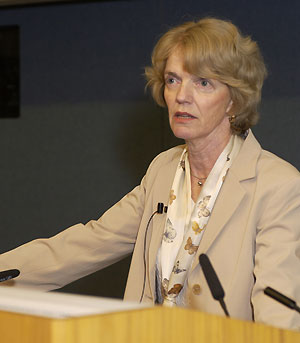 Dr. Patricia Smith Churchland
Neurophilosopher
U of California, San Diego
Born 1943
http://en.wikipedia.org/wiki/Taste_aversion
Biological Constraints on Learning
Evidence indicates that animals are not purely “tabula rasa”….some pairings are more easily learned than others, suggesting an innate predisposition or “preparedness”.

Conditioned Taste Aversion – 
A unique type of Pavlovian Conditioning
Occurs after a single pairing (e.g. that generates nausea)
Stimulus and illness can be separated by hours!
The pairings are specific 
Ingested stimuli associate with nausea (not shock)
Lights and sounds associate with shock (not nausea)
Biological Constraints on Learning
Instrumental Conditioning exhibits biological constraints
As if certain operant responses “belong” to certain stimuli

Pigeons quickly learn to PECK a key for food or water.
Pigeons don’t quickly learn to PECK key to escape electric shock.

Pigeons quickly learn to FLAP wings to escape electric shock
Pigeons don’t quickly learn to FLAP wings for food / water.

These findings contradict “strong” tabula rasa positions
Generalizability Across Species
The basic principles of classical and operant conditioning generalize across diverse animal species because  
All animals share a genetic ancestry
And a history that “starts” with the Big Bang
All animals share evolutionary needs (4 F’s)
Feeding
Fleeing
Fighting
Reproduction
Here’s an oldie but goodie

Plasticity
The nervous system is modifiable:
Modifications in how much neurotransmitter a presynaptic neuron releases
Modifications in new connections by growing new dendritic spines 
Modifications in neuron sensitivity to neurotransmitters
Neural Basis of Learning
http://en.wikipedia.org/wiki/File:Eric_Kandel_World_Economic_Forum_2013.jpg
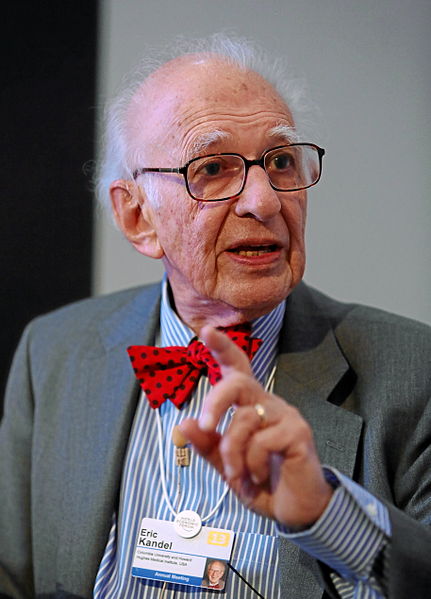 Eric Kandel (Columbia University) earned a Nobel Prize (2000)
for research on Long Term Potentiation…
Long Term Potentiation
Long Term Potentiation (LTP) – An enduring (24 hours….to a lifetime) increase in a post-synaptic neuron’s responsiveness to specific inputs, cause by repeated stimulation
LTP is considered the cellular / molecular basis of learning & memory
LTP Video
http://www.youtube.com/watch?v=vso9jgfpI_c
Hebb’s Rule
Donald Hebb (1904 – 1985)
Canadian Psychologist, McGill University
Neurons that fire together, “wire” together
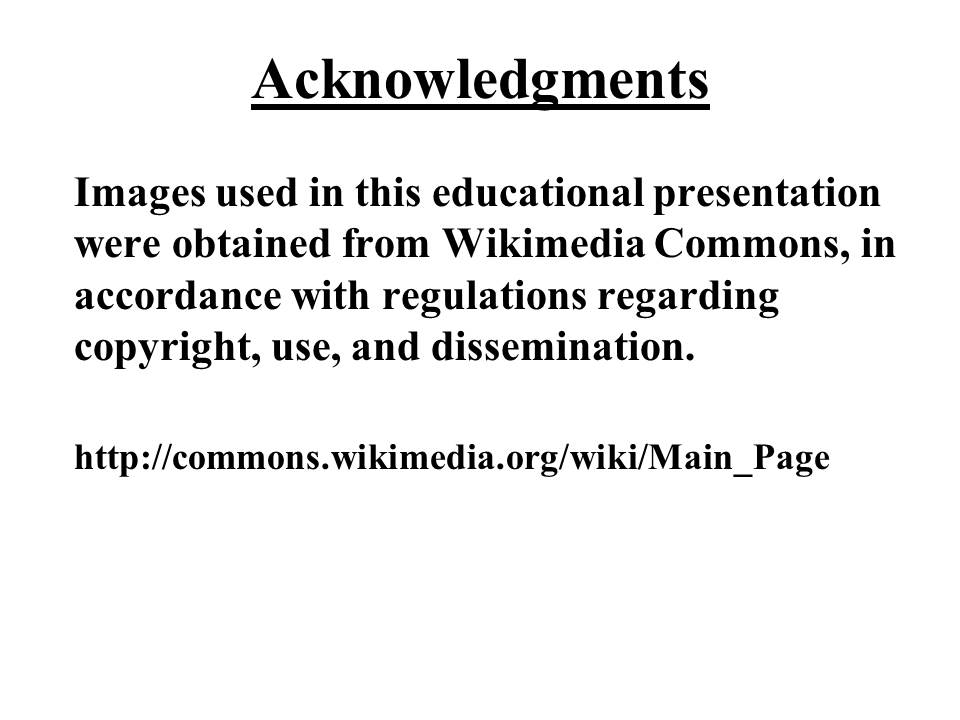